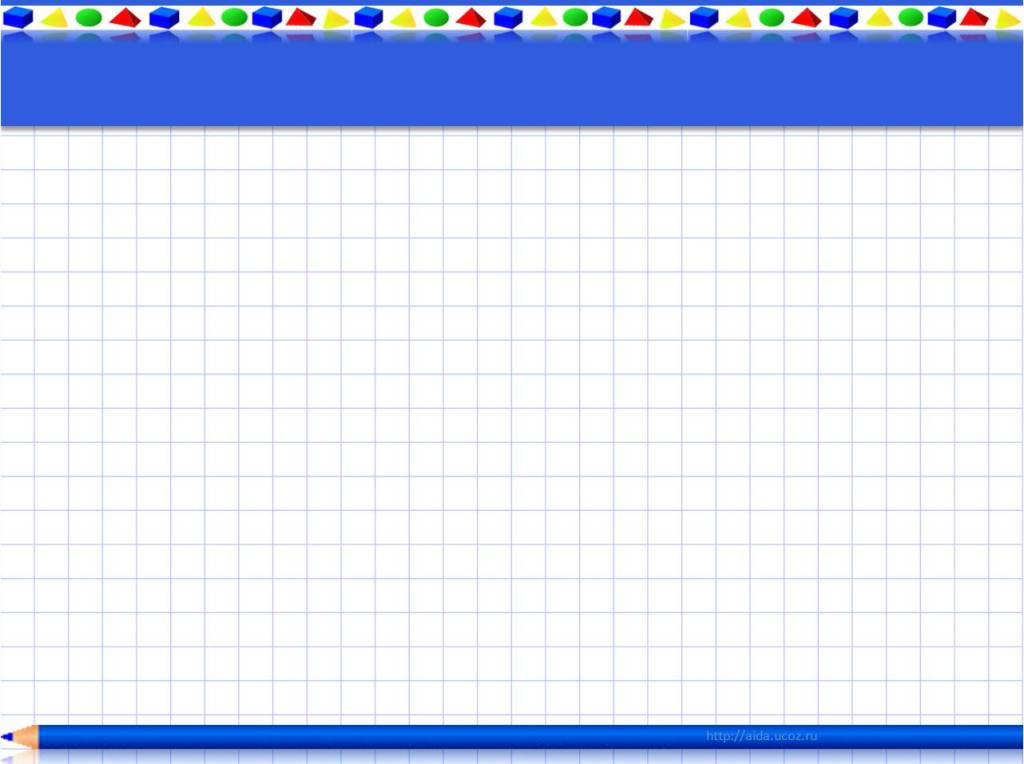 ФУНКЦИЯ
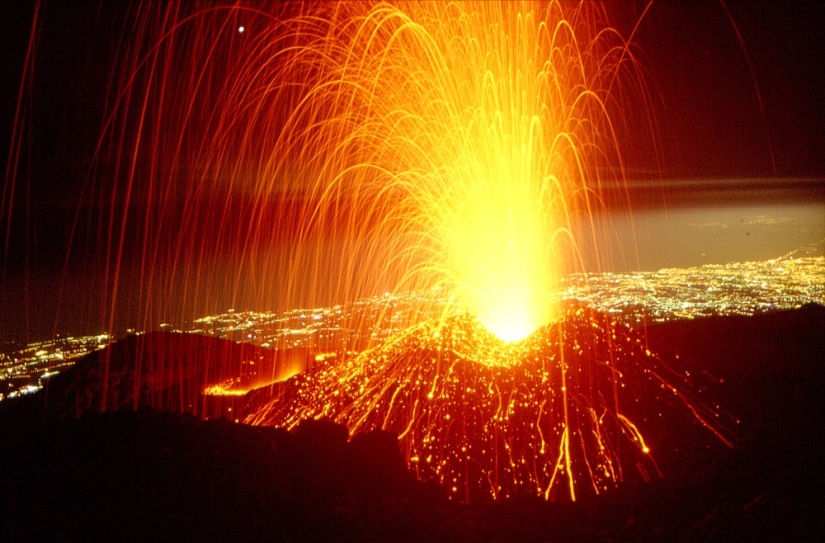 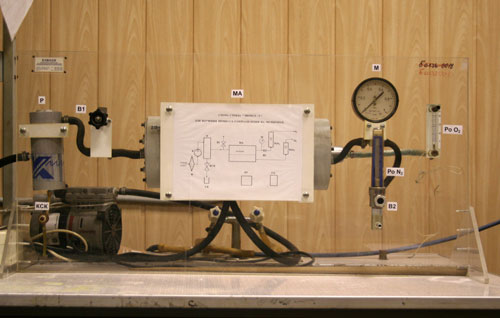 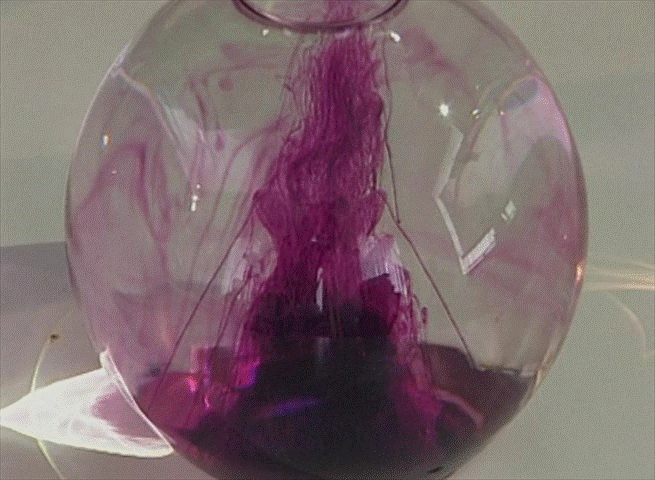 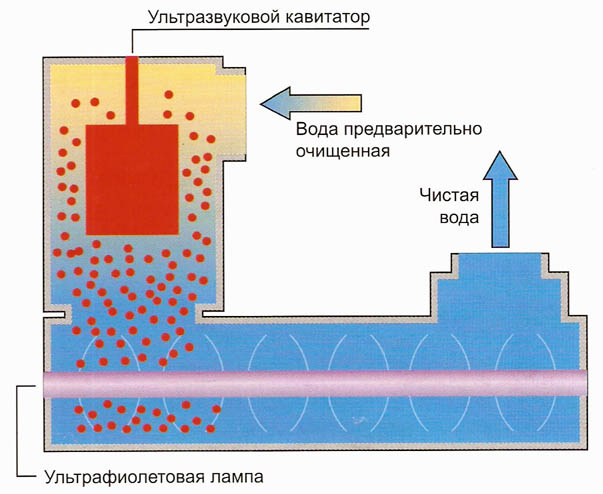 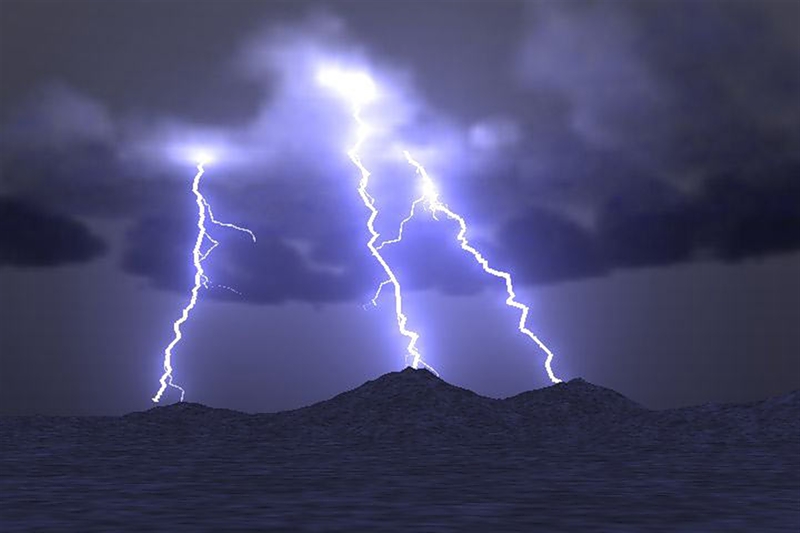 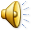 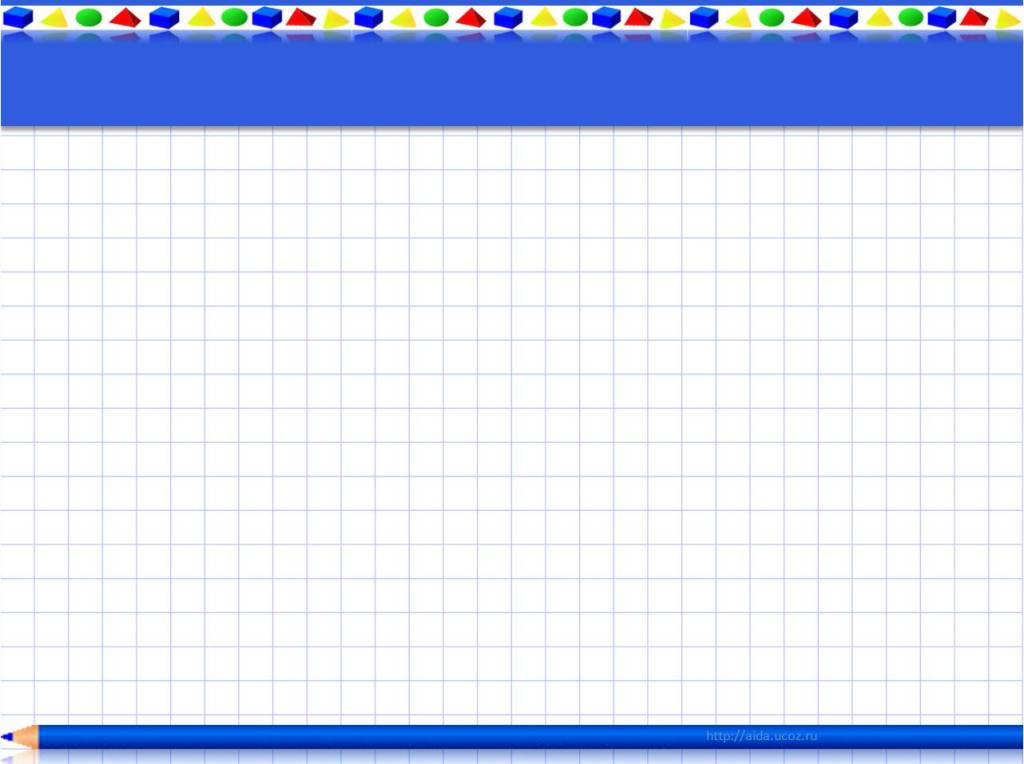 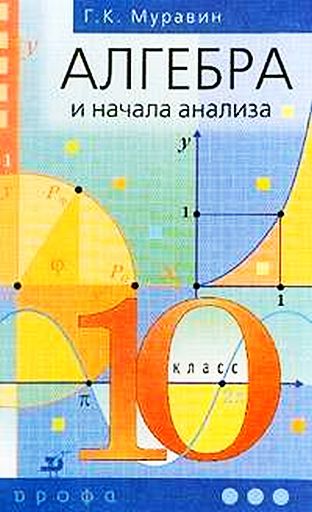 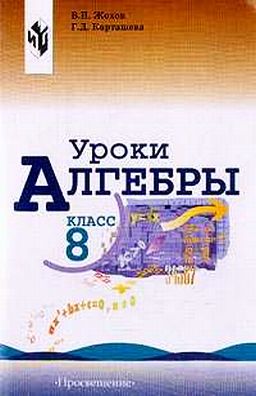 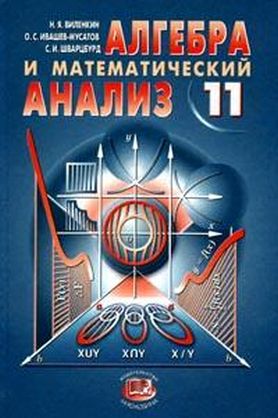 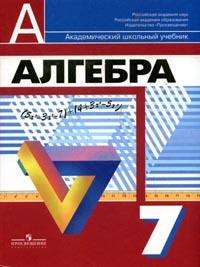 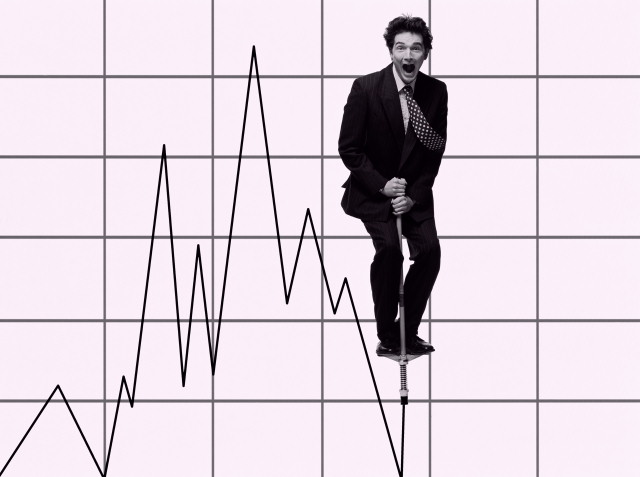 ГРАФИК
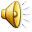 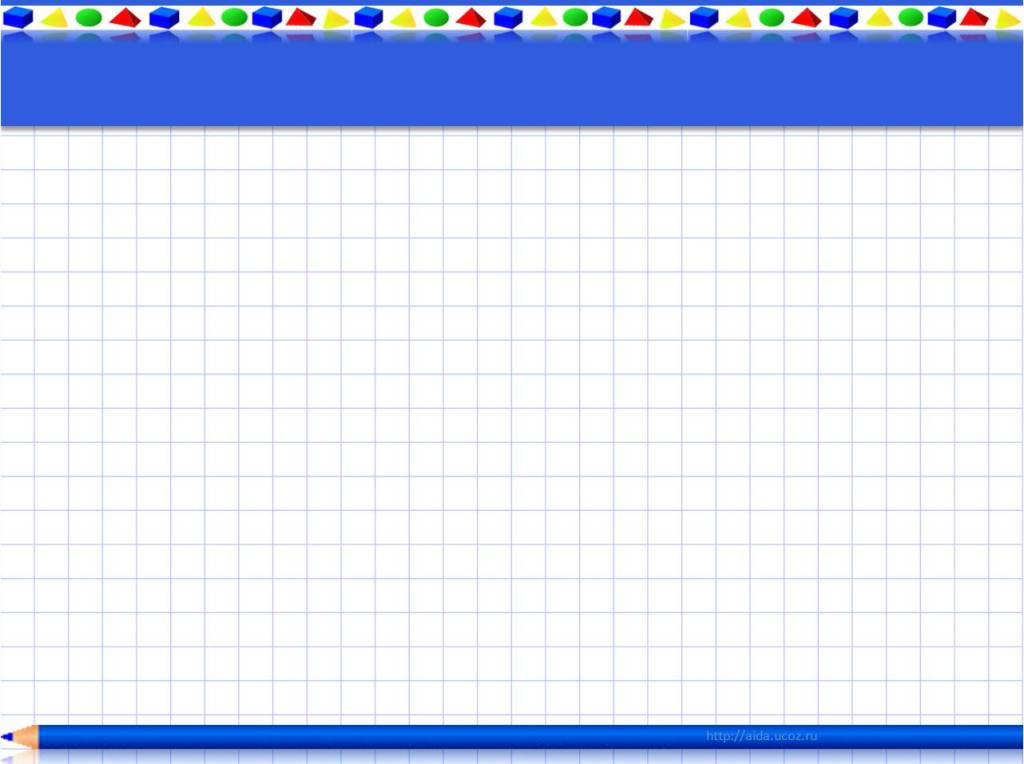 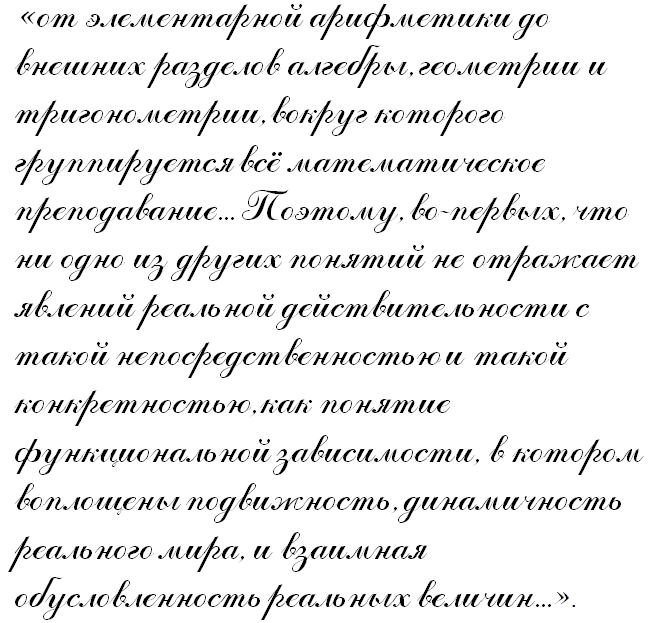 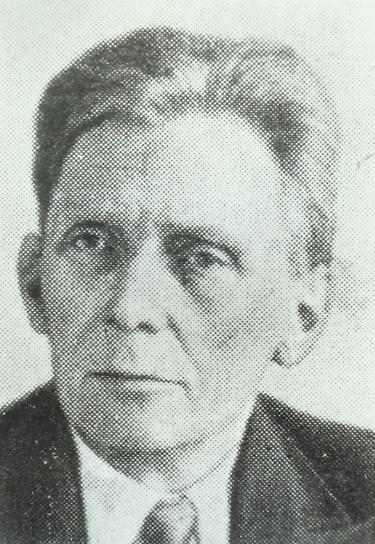 А. Хинчин
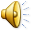 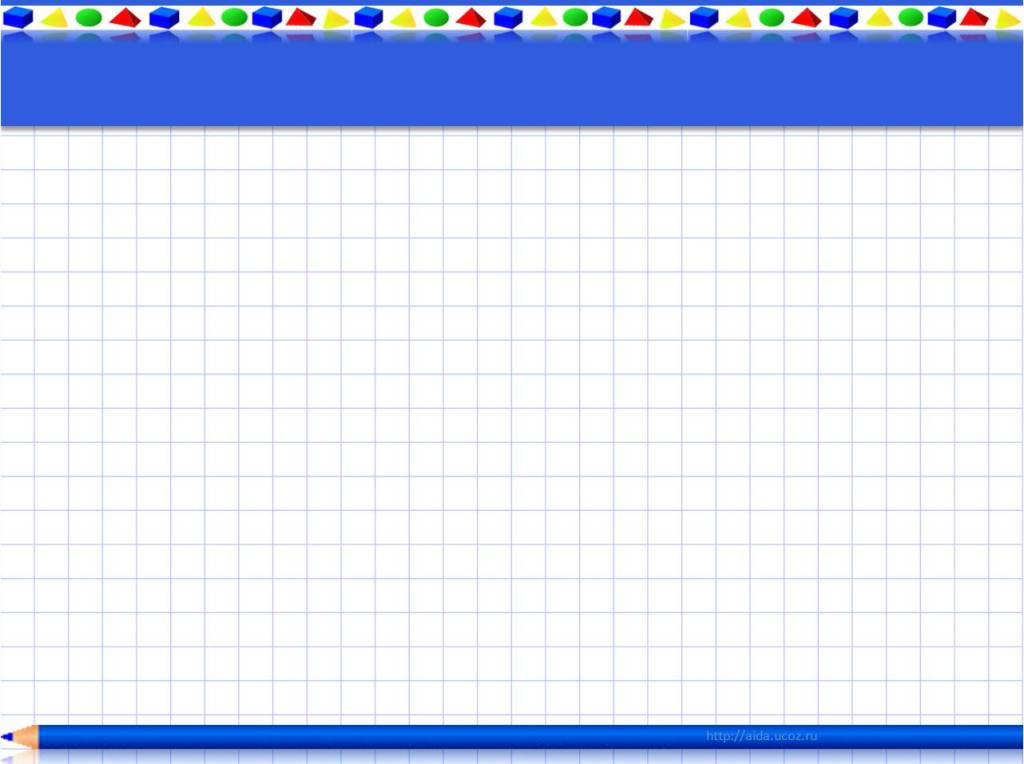 ФУНКЦИЯ
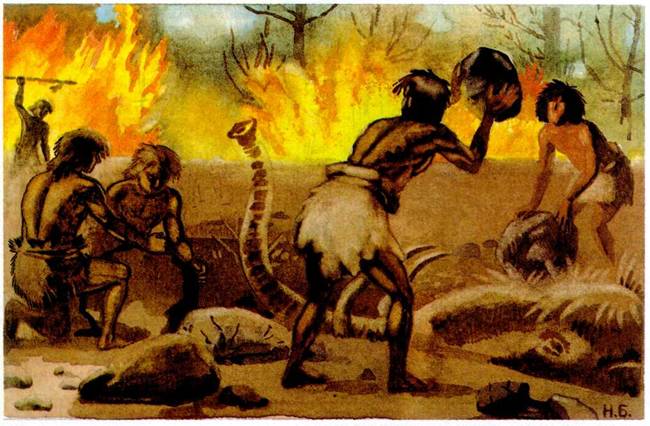 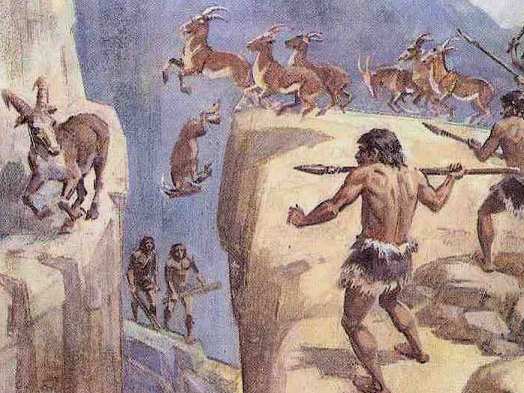 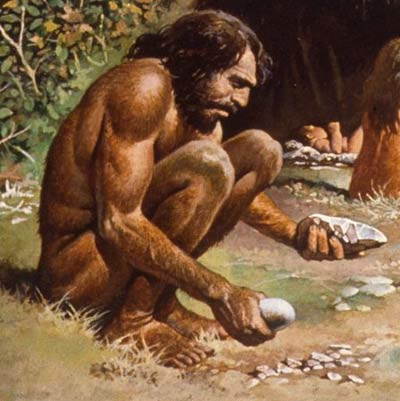 функция
функция
функция
функция
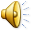 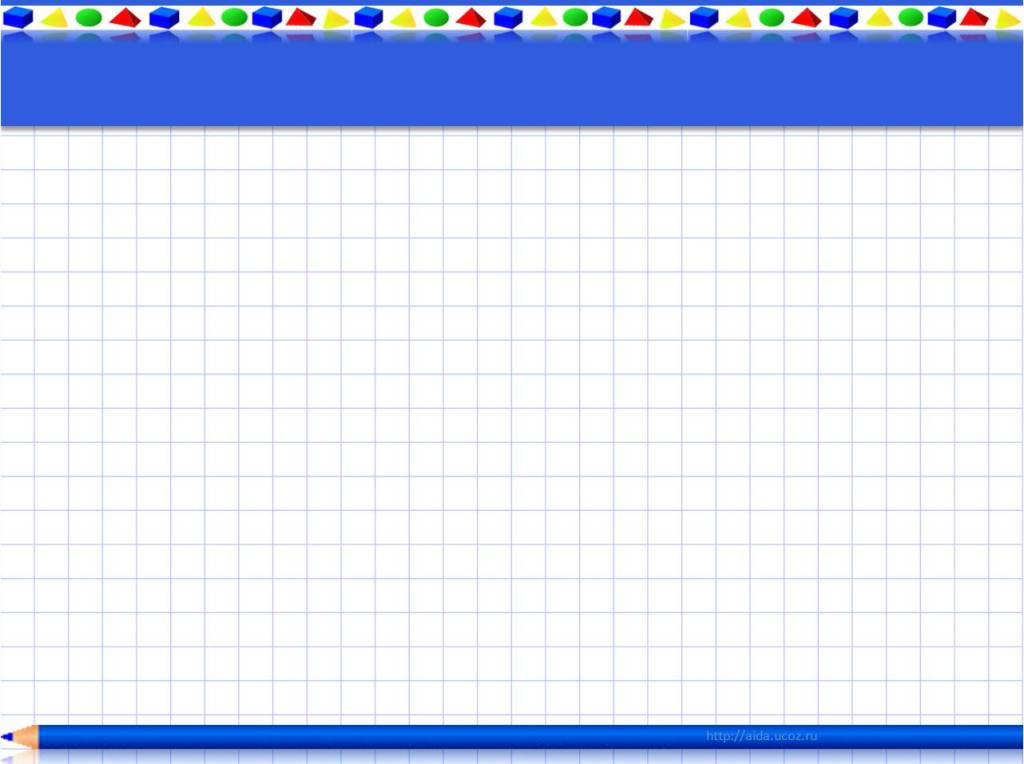 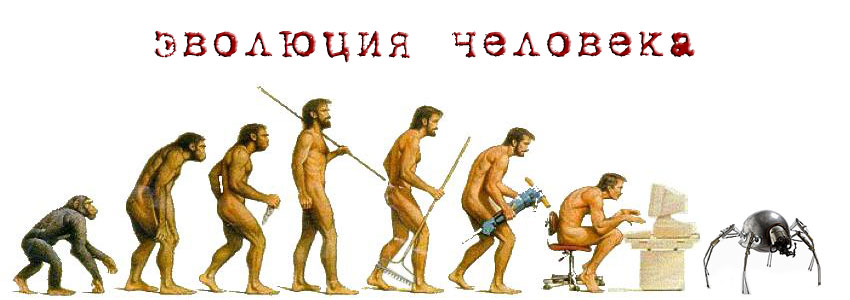 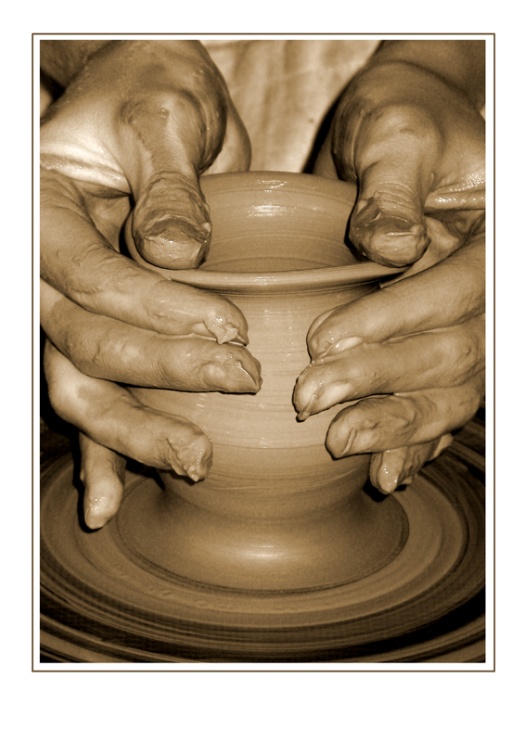 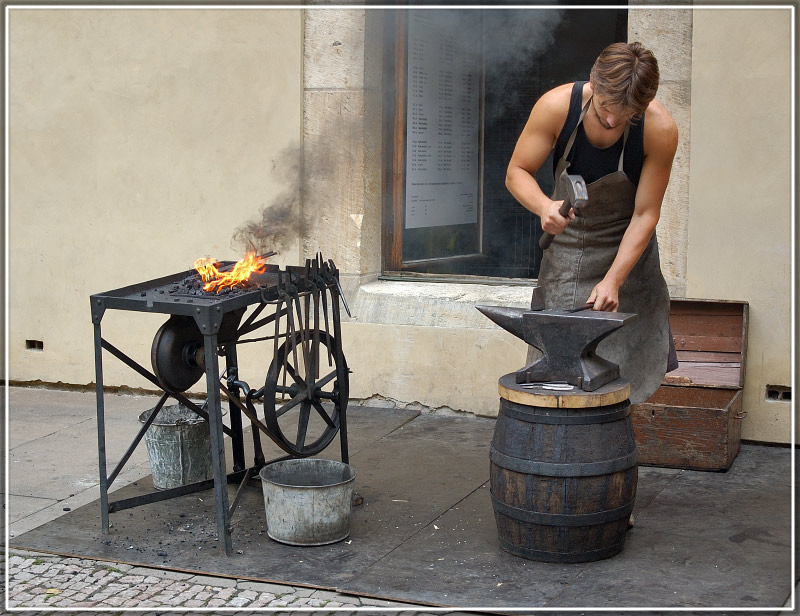 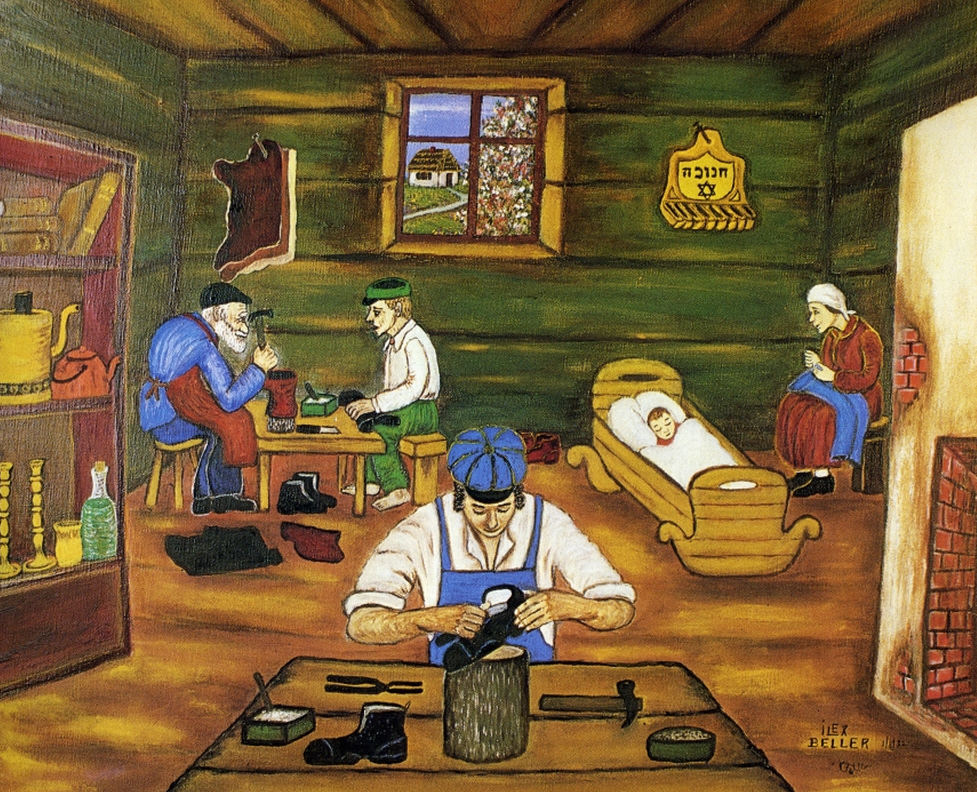 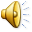 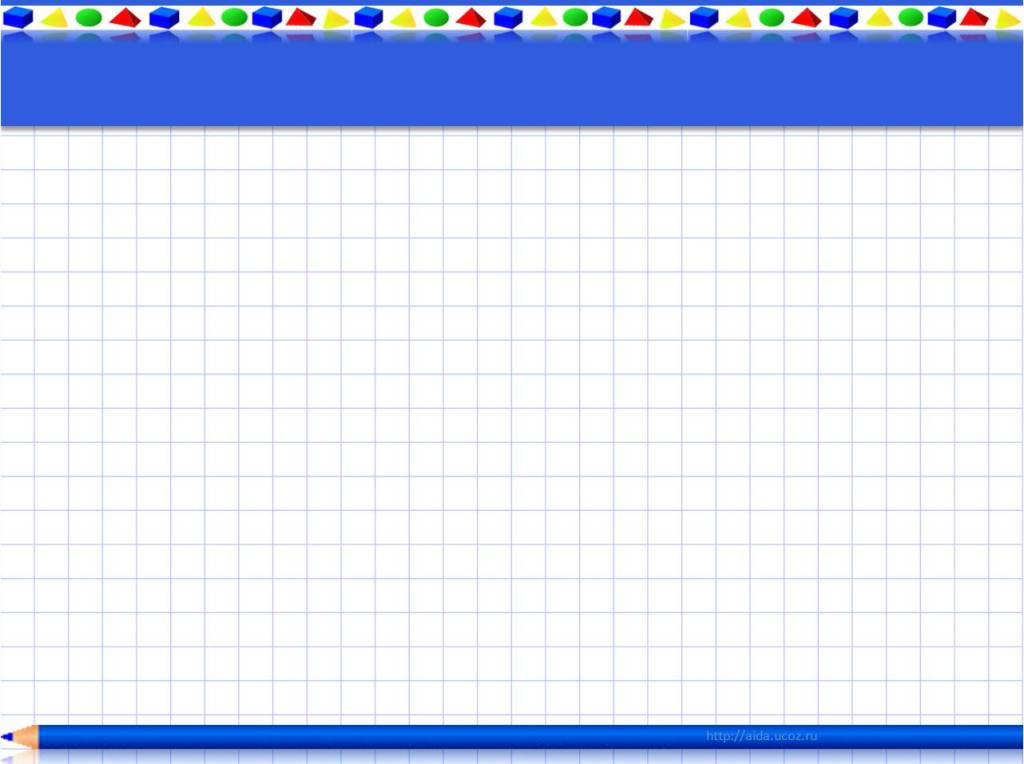 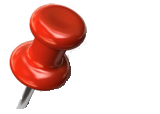 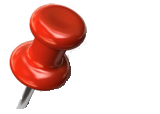 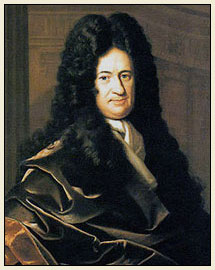 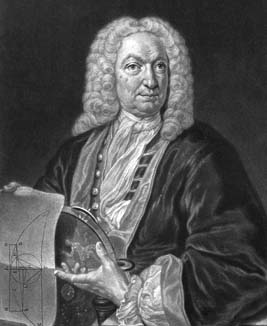 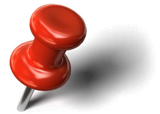 Функцией переменной величины называется количество, образовано каким угодно способом из этой переменной величины и постоянных

И. Бернулли
Г. Лейбниц
И. Бернулли
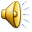 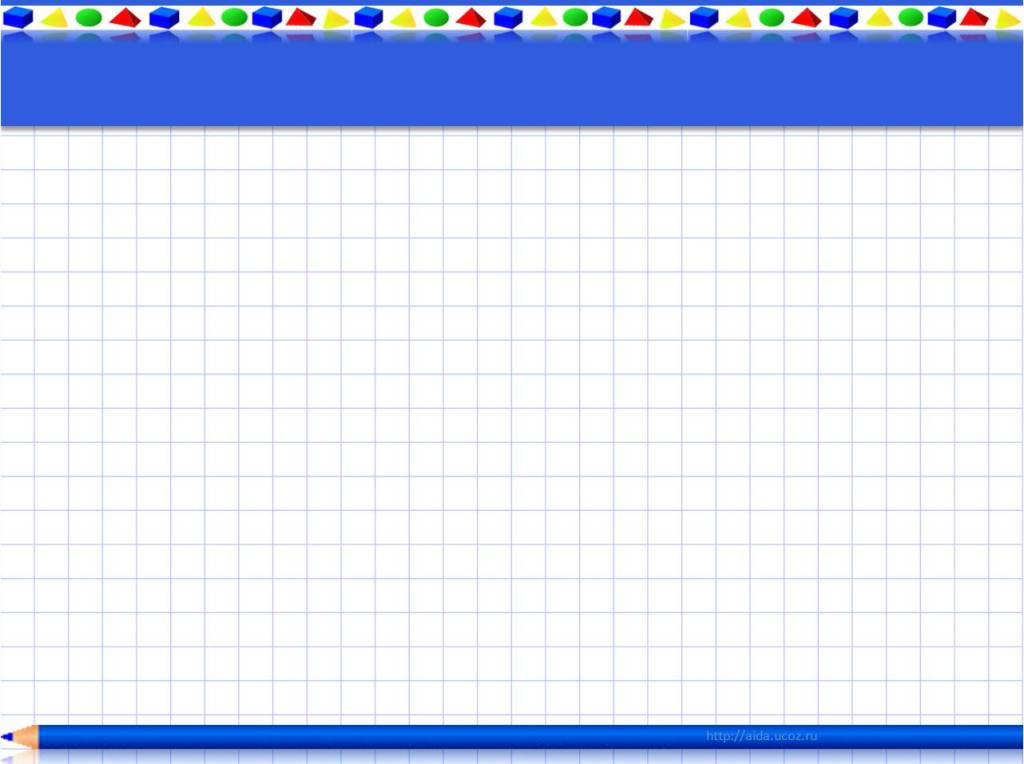 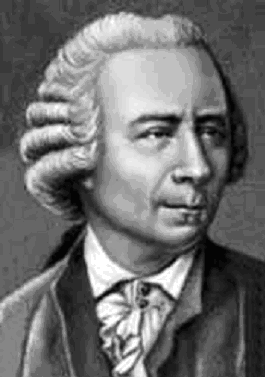 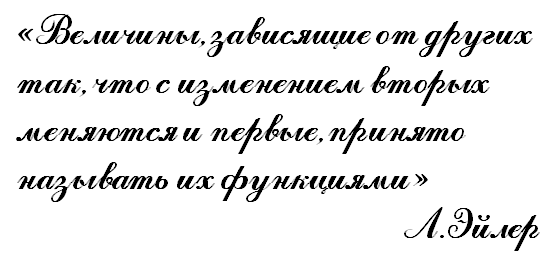 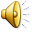 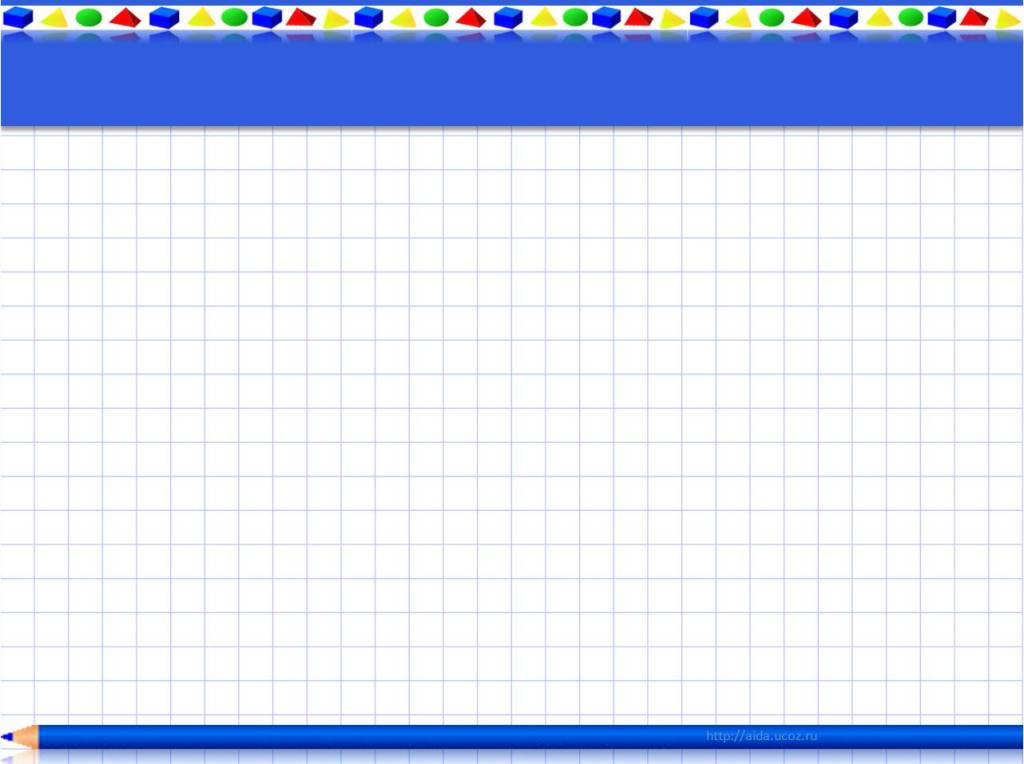 В математике всякое правило,
 устанавливающее  соответствие,
 называется функцией
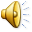